Analyzing Active Long Running Connections with Bro
BroCon 2018
Joe Johnson    Principal Software Engineer
Bio
Mostly a software engineer, occasionally a security researcher2.5 years working on network security tools at ICEBRG9 years working on antivirus at Microsoft
@Pyr0joe
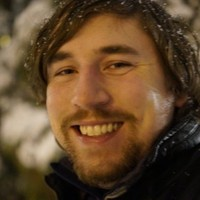 Why are long running connections interesting?
Case Studies
What we built
How we use it
Existing solutions
Ways to improve
Why are long running connections interesting?
Most network connections are ephemeral and don't transfer much data
Long running connections often transfer significantly more data
By definition, long running connections reflect a significant relationship between 2 hosts
Since they are significantly less frequent, long running connections are a good place to start looking for abnormal and malicious behavior.

"What is this machine and why has it been connected to someone called ICEBRG for the last 30 days on port 443?"
[Speaker Notes: Mention timeframe]
Case Study: Malicious Chrome Extension
Case Study: Malicious Chrome Extension
Initial signs
A security researcher looking for data exfiltration noticed a large data transfer from a customer workstation to a foreign IP.
Further investigation showed the impacted workstation was making a huge number of http connections to sites hosting ads.
Beacon like behavior to hxxp://change-request.info/presets started before the other activity
One of the beacon requests received an 8Kb response instead of the standard 1Kb response immediately before the above activity
Case Study: Malicious Chrome Extension
Configuration Updates
Malicious
Benign
Case Study: Malicious Chrome Extension
The offending extension
Case Study: Malicious Chrome Extension
What did we see in Bro?
There were conn and http logs for the beaconing activity.  The response mimetype was always json
There were conn and http logs for the click fraud activity
When the connection was reset, there was a conn and http log for the web socket.
Case Study: Malicious Chrome Extension
Websocket Activity
Case Study: Malicious Chrome Extension
Activity Diagram
Case Study: Malicious Chrome Extension
What's missing?
Bro did not log the websocket connection until after the connection was closed several days after opening
Bro also did not log the initial upgrade to the websocket in the http log 
Access-Control-Allow-Origin was not logged (needed pcap to id the Chrome extension)
[Speaker Notes: Mention the new event in 2.6]
Case Study:Customer Red Team Engagement
Case Study: Customer Red Team Engagement
Scenario
Red team was given an initial foothold in the customer network 
While a variety of tools were used, Cobalt Strike was the primary host implant
No East < > West visibility
Weekly meetings between the red team and the customer security team to evaluate what mitigations and tools were working or failing
Case Study: Customer Red Team Engagement
What we did (and didn’t) see
What we saw
What we missed
Conn, dns and http logs for C2 beaconing
Conn and SSH logs for connections to the red team's infrastructure
Lateral movement
Long lived C2 connection using a proprietary protocol
What We Built
How we use Bro
Large number of single box deployments across a number of customer sites
All logs are uploaded before being enriched and indexed
Indexed events are surfaced to customers via a web portal
How we use Bro
All configuration and scripts are standardized across the deployments
Anything that can happen in the backend instead of in Bro is handled in the backend (e.g. Geo\ASN data, internal vs. External ip, threat intel)
We have both long-term customers and IR\CA engagements
We cannot assume we were installed before malicious activity began
What We Built
Overview
Periodic logging of existing connections
Using connection_status_update instead of schedule
Populate the existing Conn::Info with the same data as would be logged if the connection ended
Append P to the flow state
Log into the same conn.log as completed connections
What We Built
Issues and bug fixes
What We Built
Issues and bug fixes
What We Built
Issues and bug fixes
Several places in the source code would double schedule the timer
connection_status_update_interval is global, so testing with shorter intervals changes the behavior of the connection logging
P* flow states lead to non-intuitive aggregations on connection logs since there end up being multiple entries for a given flow id.
How We Use It
How We Use It
Detecting Data Exfiltration
Standard Heuristic of large flows from internal to external addresses
Looking across http, ssh, ssl, ftp  (smb too, but hopefully not)
Use destination ASN\whois\Geo to filter out flows that are expected
The context of what's expected can change per customer, making pushing this logic into Bro less viable across a homogenous fleet
Partial flow logs let us keep the logic in our backend without too much delay
How We Use It
Detecting C2 and Rogue IT
We watch for ssh, rdp, vnc, team viewer or websocket connections running for long periods to\from external ip space
Again, we use a mix of metadata about the external ip and the customer's infrastructure and business vertical to filter out 
We also compare the external ips against our threat intel database, which includes customer specific feeds
As mentioned in the case study before, this is activity we want to detect quickly
Existing Solutions
Existing Solutions
Roll your own
Pick a starting event (new_connection, connection_established, etc)
Pick a logging strategy (separate log, existing conn log, notice framework)
Use schedule directly with your own function 
Very simple and straight-forward
Easy to customize
Most code to write
Even better, use the ConnPolling script
Even simpler than using schedule
Less additional code to add
Still highly customizable
Existing Solutions
Use a preexisting solution
Corelight has a bro package that does all the work for you up at https://github.com/corelight/bro-long-connections
Logs to a separate log and to the notice framework
Supports multiple durations thresholds for finer grained logging 
Defaults: 10min, 30min, 1hr, 12hr, 24hrs, 3days
The code is already written so all you need to do is @load it
Only works for established TCP connections (connection_established based)
Cannot pick up TCP sessions that were running when bro started (not good in IR)
No support for UDP and ICMP pseudo-sessions
Ways to Improve
Ways to Improve
Use ConnPolling triggered by new_connection instead of connection_status_update

Much more robust approach that doesn't rely on ownership of a global setting
Allows using the approach from bro-long-connections of setting different thresholds instead of one global fixed one
Slightly less performant since the timers are created in broscript instead of in native code
Ways to Improve
Log to a separate file instead of conflating this into the conn log

Avoid researcher and customer confusion around P* states and aggregations
Can log partial connection specific info without bulking up the Conn::Info schema
Would need to port existing logic that runs on conn logs to longconn logs for detections
Ways to Improve
Ideally, the customer facing connection event would reflect the most recent update

Best of both worlds in terms of having recent data on connections that are still active but only 1 record
Very difficult to manage\maintain with data stores that don't support upsert
Lessons Learned
Don't reinvent the wheel if you can find the plans for it
Bro turns 25 next year. If you use a feature 15 years old that isn't on by default, expect bugs.
The central package repo has made discoverability better, but there is still a long way to go
A lot of the packages are just the index file
Not everything gets coverage and pickup like JA3
Adding a README.md to accompany each index describing each package would go a long way
Adding a central summary of those readmes similar to this: http://blog.bro.org/2017/06/bro-package-manager-list-of-packages.html  would be even better.
Thanks
Mario De Tore
Justin Warner         @sixdub 
Spencer Walden    @__Masq__ 
Michal Purzynski   @MichalPurzynski 
BroCon 2018 for letting me come talk
Links
More about the malicious Chrome extension:
https://www.icebrg.io/blog/malicious-chrome-extensions-enable-criminals-to-impact-over-half-a-million-users-and-global-businesses
https://www.icebrg.io/blog/more-extensions-more-money-more-problems

Useful bro package links:
https://github.com/bro/packages
https://github.com/corelight/bro-long-connections
https://github.com/reservoirlabs/bro-scripts/tree/master/exfil-detection-framework
https://github.com/salesforce/ja3/tree/master/bro